Figure 1. Subjects undergoing sensory preconditioning acquired a tone→light association. (A) A diagram illustrating the ...
Cereb Cortex, Volume 25, Issue 5, May 2015, Pages 1306–1318, https://doi.org/10.1093/cercor/bht325
The content of this slide may be subject to copyright: please see the slide notes for details.
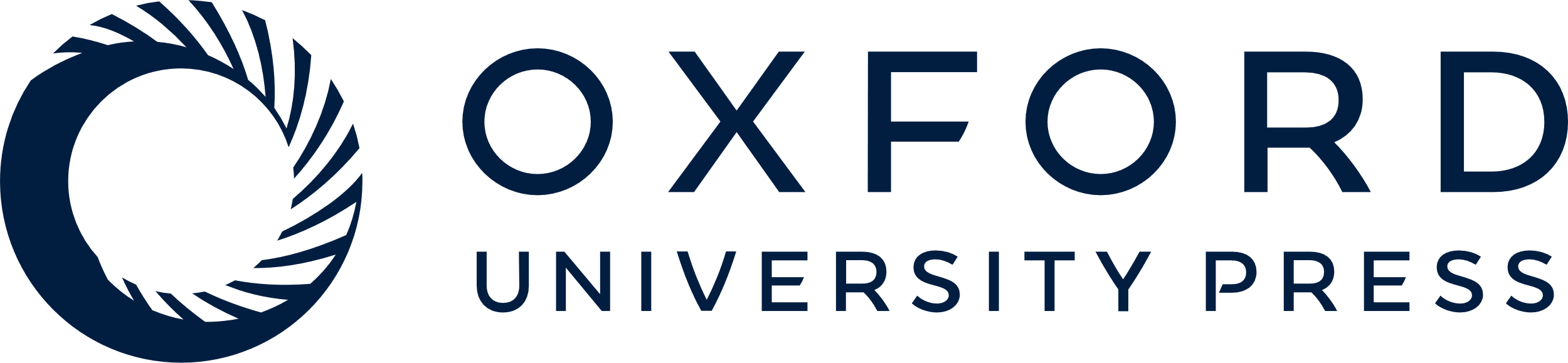 [Speaker Notes: Figure 1. Subjects undergoing sensory preconditioning acquired a tone→light association. (A) A diagram illustrating the 2 training phases and test phase for the sensory preconditioning and nonassociative control groups. (B) Typical stimulus driven changes in heart rate during the test phase. CRs manifested as a slowing in heart rate, with both groups expressing fear responses to the light. Only sensory preconditioning subjects showed fear to the tone, despite it never being paired with a shock. (C) A group level comparison of the mean change in heart rate to the tone and light during the test phase.


Unless provided in the caption above, the following copyright applies to the content of this slide: © The Author 2013. Published by Oxford University Press. All rights reserved. For Permissions, please e-mail: journals.permissions@oup.com]